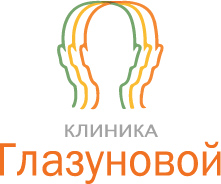 Современная терапия расстройств тревожно-аффективного спектра
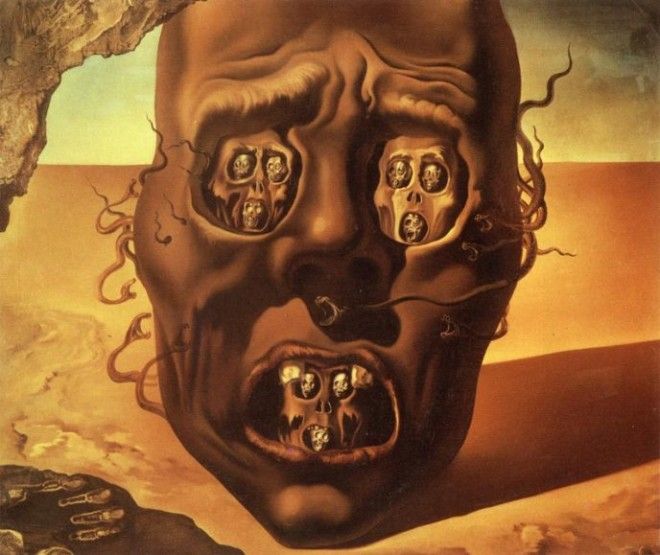 Демьянов И.А.
Врач-психиатр, психотерапевт
Главный врач
Клиники Глазуновой
Краснодар, 2023
VEL_SPI_ALZ_18-09-2023
Клинический случай
Н., 30 лет. Пол: женский
Анамнез: родилась от второй, нормально протекавшей беременности, в физиологических, срочных родах. Раннее развитие без особенностей. Росла тихим, спокойным ребенком. 
В ДДУ пошла с трех лет. В детских коллективах адаптировалась без проблем, сразу начинала общаться с детьми. 
В 7 лет пошла в школу. Училась с интересом, преимущественно на 4 и 5.  Ответственно подходила ко всем занятиям, всегда приходила в школу подготовленной. При ответах у доски испытывала волнение, внутреннюю дрожь. Несмотря на общительность, имела только одну близкую подругу, которой доверяла свои тайны, с остальными поддерживала приятельские отношения. Посещала  разнообразные кружки и танцы, которые выбирала сама, не позволяя родителям навязать свое мнение. В старших классах о будущей специальности не задумывалась, откладывала выбор ВУЗа на потом.
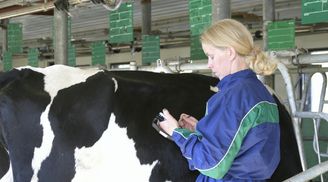 На протяжении жизни, будучи впечатлительной, близко к сердцу принимала любые жизненные события и реагировала на них подъемами и спадами настроения, которое выравнивалось после разрешения ситуации. Будучи обидчивой, всегда старалась по возможности избегать общения с обидевшими её людьми. Всегда любила красиво принарядиться, много времени посвящала походам по магазинам и выбору одежды. Испытывала удовольствие от покупок и отмечала выраженный подъем настроения. Была склонна к повторному обдумыванию событий дня. На протяжении жизни с вниманием относилась к состоянию собственного здоровья, обращалась к специалистам при появлении малейших признаков неблагополучия, считая необходимым предупредить или пролечить заболевание на ранней стадии. После окончания 11 классов, поступила в ВУЗ по специальности зооинженер, за компанию с подругой, несмотря на то что животных особо не любила.
После окончания ВУЗа работала товароведом в течение года, параллельно получая экономическое образование, которое выбрала осознанно, считая перспективным в плане возможного заработка. Впоследствии работала бухгалтером. В рабочем коллективе адаптировалась без проблем.
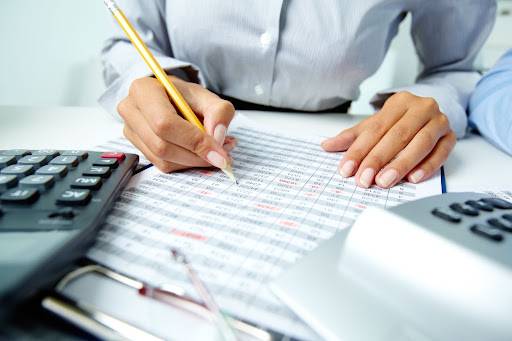 Познакомилась с будущим мужем в возрасте 25 лет (2007). Через год вышла за него замуж. Беременность в 26 лет протекала без осложнений. Родила в стремительных родах сына в 26 лет. После чего впервые ухудшилось состояние. В течение первого месяца после родов не могла поверить, что это её ребенок, часто проспалась из-за его криков, с утра чувствовала себя не выспавшейся, настроение было сниженным, но улучшалось, когда оставляла ребенка бабушке, освобождая себя от забот. Состояние редуцировалось самостоятельно по прошествии месяца.
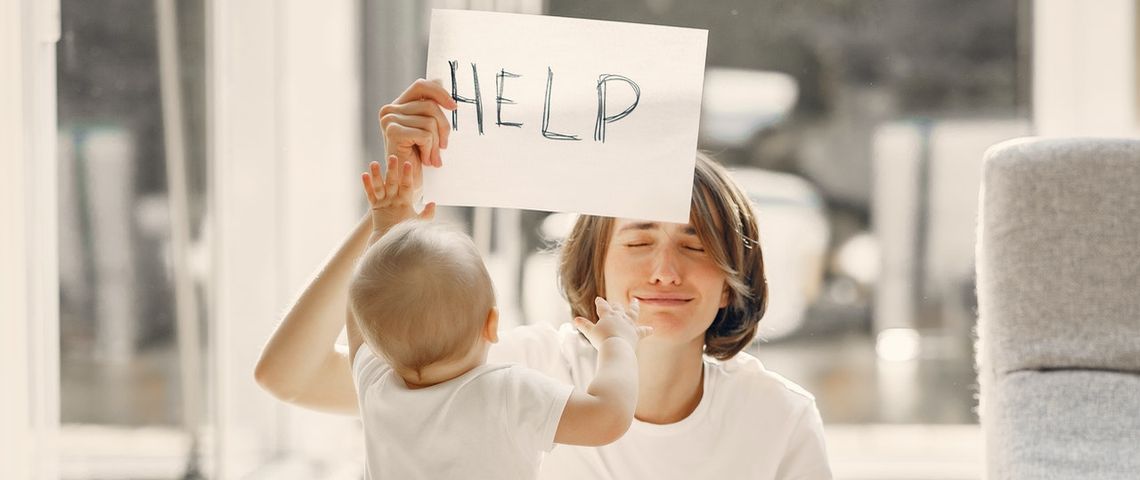 В возрасте 28 лет перенесла смерть отца, скоропостижно скончавшегося на работе от ОНМК. Не могла поверить в утрату, о которой узнала по телефону. Пыталась звонить ему на мобильный, плакала. На похоронах держалась стойко, старалась утешить мать. Впоследствии на протяжении месяца узнавала отца в прохожих, быстро понимая, что это не он. До настоящего времени часто видела его во снах. Настроение и аппетит были снижены в течение полугода. Сон не нарушался. За помощью не обращалась и состояние нормализовалось самостоятельно.
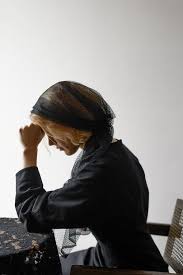 Субъективное ухудшение самочувствия впервые отметила в 29 лет, когда на фоне нагрузок на работе, не выходящих за рамки привычных для конца года, стойко снизилось настроение, стала апатичной и плаксивой, снизился аппетит (похудела на 6 кг за 2 месяца), иногда даже не пила воду. Нарушился сон по типу ранних пробуждений. Стали часто возникать головные боли, головокружения при вставании, возникла слабость и утомляемость от привычных нагрузок. В январе 2023 года, на фоне описанной симптоматики, впервые возникли опоясывающие боли жгущего характера на уровне живота, которые постепенно распространились по всему телу, отмечалась выраженная тошнота, без рвоты. Приехавшая скорая помощь отвезла в стационар, где было проведено УЗИ, после чего боли редуцировались. С диагнозом начальной формы гастрита была отправлена домой.
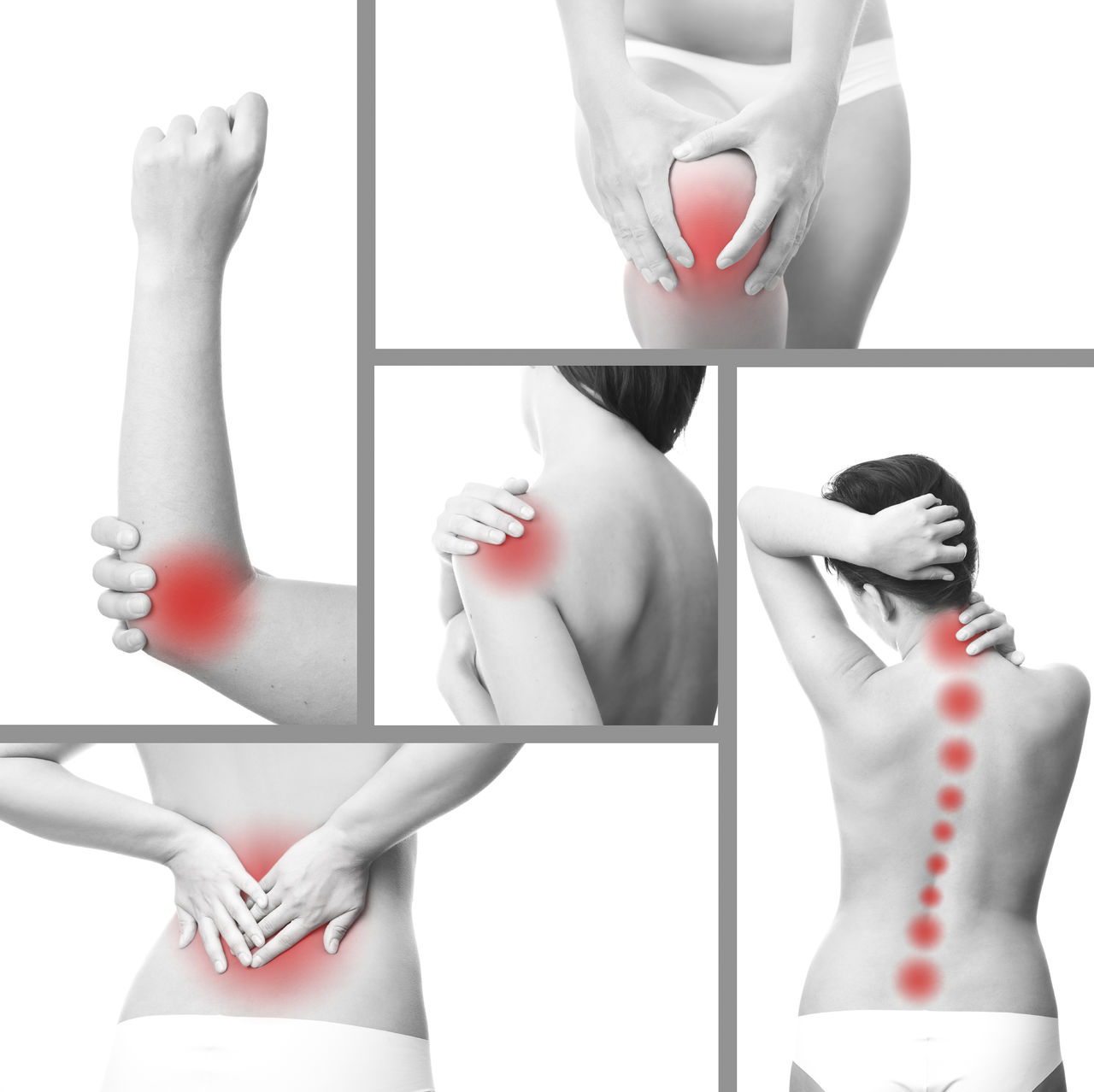 Будучи не уверена в точности диагноза прошла гастроскопию, подтвердившую ранее поставленный диагноз. Возникли боли в области левой половины грудной клетки давящего характера, которое затем стали возникать по всему телу с утра, с постепенной редукцией к вечеру. Через неделю вновь возник приступ выраженных болей в области живота. Приехавшие врачи скорой сделали укол феназепама, после которого состояние улучшилось. Подозревая у себя наличие недиагностированного соматического заболевания, обратилась к гастроэнтерологу, после прохождения обследования была направлена к эндокринологу, который поставил диагноз аутоимунного тиреоидита в стадии ремиссии.
Ушла в отпуск, так как практически перестала вставать из постели и не могла работать. Обратилась к неврологу с жалобами на апатию, нарушения настроения, сна и аппетита и полиморфные боли в теле. Отмечала запоры и периодический подъем температуры до субфебрильных цифр. После 2 недель терапии эглонилом и персеном состояние несколько улучшилось и посчитав себя здоровой бросила лечение, затем обращалась к другому специалисту, получала кветиапин до 100 мг\сут + амитриптилин до 75 мг\сут. От лечения отказалась так как спала по 15-16 часов в сутки. 
Обратилась за консультацией по рекомендаици знакомых,
Психическое состояние: Выглядит соответственно своему возрасту. Одета в майку и бриджи.   Волосы забраны в хвост.  Пользуется косметикой. Выражение лица печальное. Во время разговора держит руки между коленей. Голос тихий, маломодулированный, темп речи замедлен. Заторможена. Фиксирована на состоянии собственного здоровья. Суждения  соответствуют полученному образованию и культурному уровню.  Жалуется на снижение настроения, тревогу. Периодически сипытывает приступы паники, сопровождающиеся страхом смерти. Жалуется на боли в спине при движении, головные боли давящего характера в области лба, мигрируюшие тупые боли в области живота, ломящие боли в кистях и стопах в утреннее время. Говорит о наличии чувства тошноты, которое описывает как дискомфорт в области грудины
Отмечает навязчивую тревогу о состоянии здоровья, несмотря на пройденные обследования, считает, что врачи не смогли выявить патологию. Периодически испытывает головокружения внутри головы. Говорит, что не может ничем заниматься, так как не в состоянии сконцентрироваться на задаче.  Стала апатична, не получает удовольствия от ранее приятных вещах. Жалуется на нарушение сна с ранними пробуждениями. Аппетит снижен. Суточный ритм с улучшением к вечеру. Отмечает выраженные трудности в сосредоточении и концентрации внимания.
Заключение невролога: Остеохондроз позвоночника. Рецидивирующая цервикалгия в стадии нестойкой ремиссии. Знаков очагового поражения головного мозга нет.
Заключение терапевта: АИТ, эутиреоз.
СПОСОБ ПРИМЕНЕНИЯ И ДОЗЫ
Рекомендуемые начальные дозы
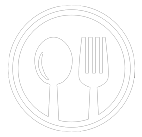 Велаксин для терапии легкой и умеренной депрессии
Велаксин для терапии тяжелых форм депрессии
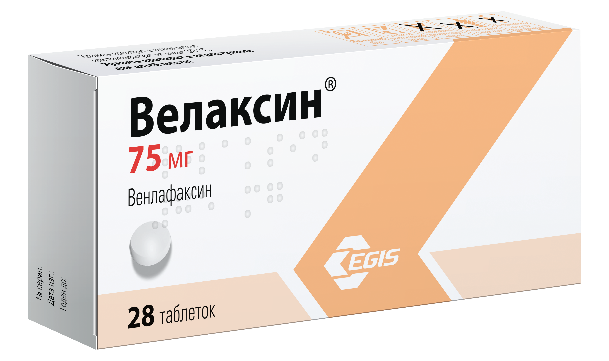 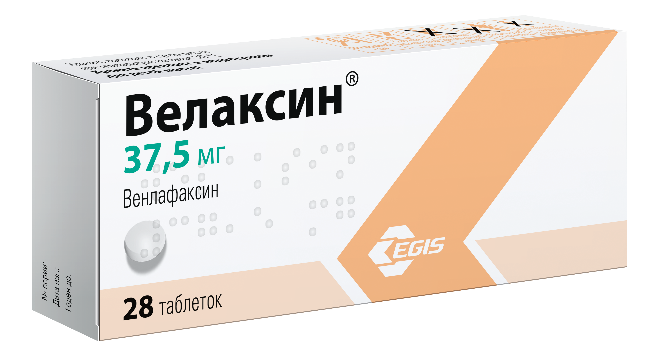 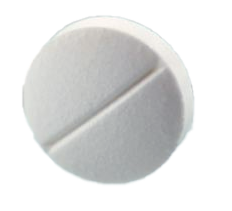 37,5 мг
75 мг
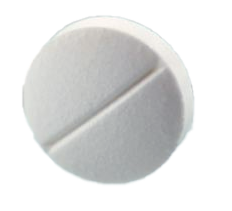 1 таб. утром
1 таб. вечером
Во время еды
375 мг
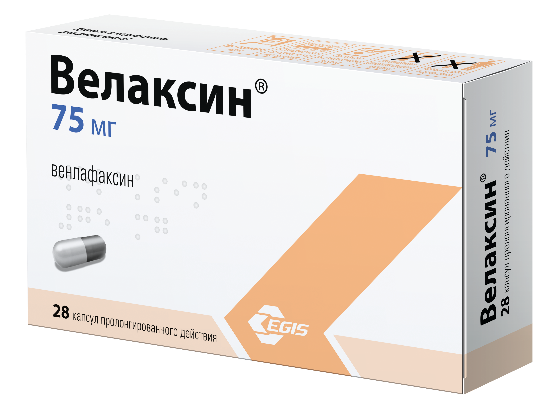 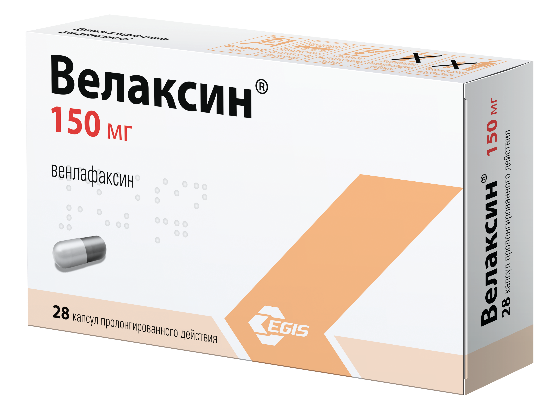 150 мг
75 мг
1 раз в день утром или вечером
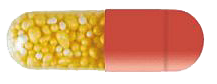 Максимальная суточная доза1
Дальнейший подбор дозы возможен благодаря тройному дозозависимому действию
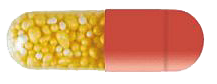 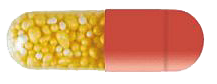 Не делить капсулу
Инструкция по медицинскому применению лекарственного препарата Велаксин® РУ: ЛС-000318; ЛСР-000030 
Мосолов С.Н. Клиническая эффективность и переносимость препарата венлафаксин (Велаксин) при лечении умеренной депрессии. Современная терапия психических расстройств 2007; (3): 12-18
1. Венлафаксин с постепенным наращиванием дозы до 225 мг\сут 
2. Оланзапин 5 мг на ночь
Результат лечения
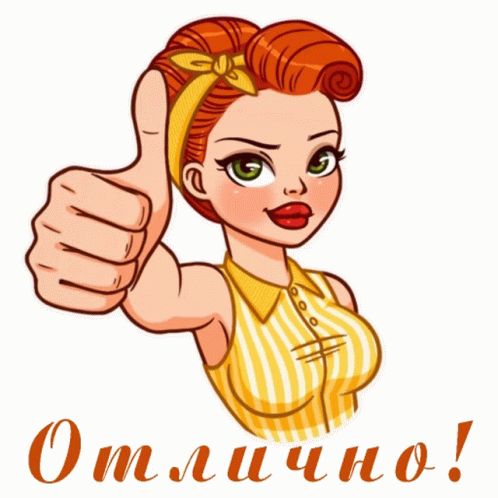 ФЕДЕРАЛЬНЫЕ КЛИННИЧЕСКИЕ РЕКОМЕНДАЦИИ, ВКЛЮЧАЮЩИЕ БУСПИРОН (2023):
«Генерализованное тревожное расстройство»
«Тревожно-фобические расстройства у взрослых»
«Посттравматическое стрессовое расстройство»
«Специфические расстройства личности»
«Депрессивный эпизод, Рекуррентное депрессивное расстройство»
«Ишемический инсульт и транзиторная ишемическая атака у взрослых»
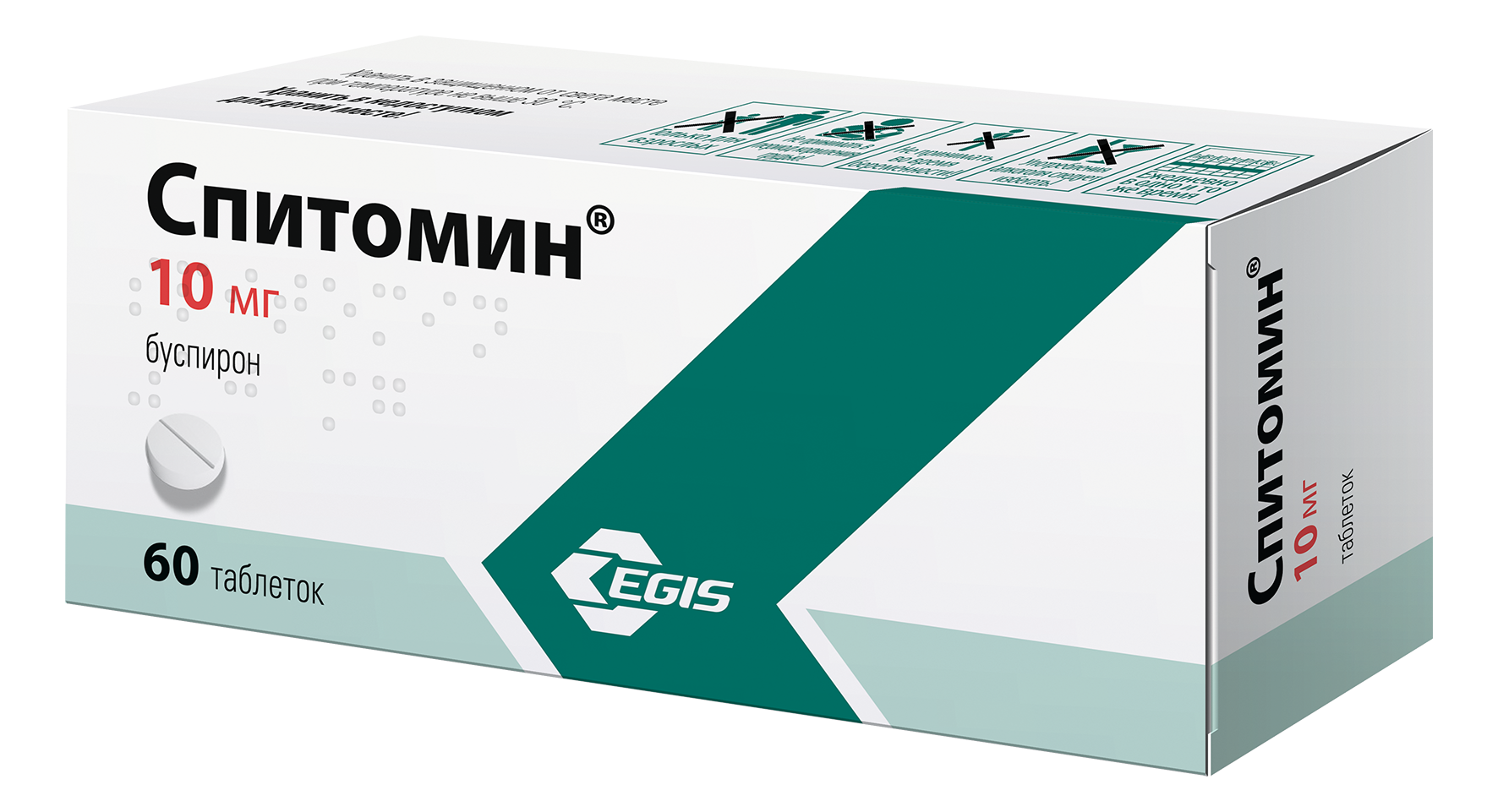 Рубрикатор клинических рекомендаций Минздрава [электронный ресурс]  https://cr.minzdrav.gov.ru/ (дата обращения: 03.04.2023)
ИССЛЕДОВАНИЕ ЛАНДЕНА М.: ВЫВОД
Буспирон улучшал сексуальные функции у 6 из 10 пациентов обоего пола с сексуальными расстройствами, возникшими на фоне приёма СИОЗС
Landen. M. Effect of Buspirone on Sexual Dysfunction in Depressed Patients Treated With Selective Serotonin Reuptake Inhibitors.. Journal of Clinical Psychopharmacology 1999  (19): 268-271
Клинические рекомендации по ГТР
Пациентам ГТР с выраженной тревогой и вегетативными нарушениями на первом этапе терапии рекомендуется краткосрочное применение препаратов из группы производных бензодиазепина с целью купирования тревоги и вегетативных симптомов
Клинические рекомендации по ГТР
Пациентам с ГТР в качестве основной терапевтической стратегии с целью повышения эффективности лечения рекомендована комбинация психофармакотерапии и психотерапии
Клинические рекомендации по ГТР
3.2. Психофармакотерапия 
Терапия первой линии
Пациентам с ГТР в качестве препаратов первой линии преимущественно рекомендуется начинать терапию с назначения СИОЗС (пароксетин**20-40 мг/сут, эсциталопрам 10-20 мг/сут, #циталопрам 20-40 мг/сут, #сертралин**50-200 мг/сут), либо СИОЗСН (венлафаксин 75-225 мг/сут, дулоксетин 60-120 мг/сут), либо прегабалин** (150-600 мг/сут) с целью снижения интенсивности тревоги и стабилизации настроения. Рекомендованная длительность терапии составляет 6-12 месяцев.
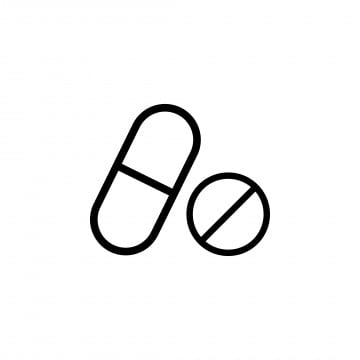 ТРОЙНОЕ ДОЗОЗАВИСИМОЕ ДЕЙСТВИЕ ВЕЛАКСИНА ОБЕСПЕЧИВАЕТ ЕГО ЭФФЕКТИВНОСТЬ В ТЕРАПИИ ДЕПРЕССИИ ЛЮБОЙ СТЕПЕНИ ТЯЖЕСТИ
ЛЕГКАЯ И УМЕРЕННАЯ ДЕПРЕССИЯ
ПСИХОТИЧЕСКАЯ ДЕПРЕССИЯ
МЕЛАНХОЛИЧЕСКАЯ ДЕПРЕССИЯ
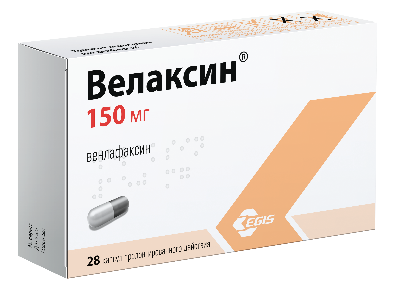 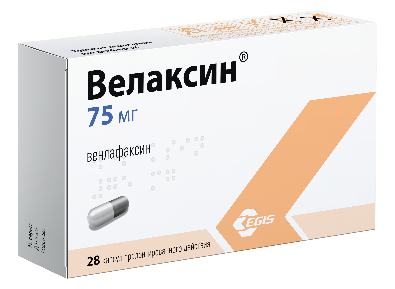 ДЕФИЦИТ МЕДИАТОРНЫХ СИСТЕМ
ДОЗОЗАВИСИМОЕ ДЕЙСТВИЕ ВЕЛАКСИНА
5HT
5HT
5HT
225-375 мг
(5HT NE DA)
75-125 мг
(5HT)
125-225 мг
(5HT NE)
NE
NE
Подходит для устранения психотических проявлений (дезорганизации, дезориентации, бреда и т.п.)
Позволяет корректировать лёгкие депрессивные расстройства, сопровождающиеся гипотимией и тревогой, обсессиями и компульсией
Способствует купированию депрессивных состояний с психомоторной заторможенностью, рассеянностью
DA
Sadak N, Nomoratt CB. On the Neurology of Depression, August 24, 2000
Мосолов С.Н. Клиническая эффективность и переносимость препарата венлафаксин (Велаксин) при лечении умеренной и тяжелой депрессии. Современная терапия расстройств. ТПР №3-2007
Беккер Р.А., Быков Ю.В. Велаксин® в капсулах: представление новой пролонгированной формы и обзор новейших данных об эффективности и безопасности. Психиатрия и психофармакотерапия. 2017; 19 (6): 33–41
ВЕЛАКСИН КАПСУЛЫ ПРОЛОНГИРОВАННОГО ДЕЙСТВИЯ – УНИКАЛЬНАЯ ИННОВАЦИОННАЯ ФОРМА ВЫПУСКА
Велаксин® капсулы пролонгированного действия содержат пеллеты сферической формы из которых в пищеварительный тракт медленно высвобождается активное вещество
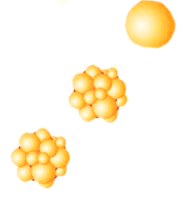 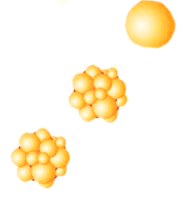 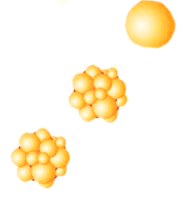 x1
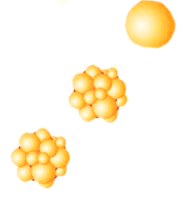 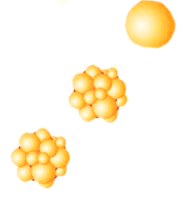 24
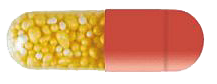 5-HT
Меньшая* частота нежелательных явлений
Удобный однократный прием 1 капсула в сутки
Более* высокая комплаентность терапии
Обеспечивает пролонгированное действие 24 часа
*По сравнению с не пролонгированными формами
Инструкция по медицинскому применению лекарственного препарата Велаксин® РУ: ЛСР-000030 
Мосолов С.Н. Клиническая эффективность и переносимость препарата венлафаксин (Велаксин) при лечении умеренной и тяжелой депрессии. Современная терапия расстройств. ТПР №3-2007
Беккер Р.А., Быков Ю.В. Велаксин® в капсулах: представление новой пролонгированной формы и обзор новейших данных об эффективности и безопасности. Психиатрия и психофармакотерапия. 2017; 19 (6): 33–41
Клиническая ценность Велаксина
“
Максимальный процент благоприятной ремиссии у больных с депрессией любой степени тяжести, особенно с тревогой2
Велаксин обладает ранним началом антидепрессивного действия (с первой недели)1
Велаксин – дозозависимое лечение депрессии любой степени тяжести3,6
Высокий уровень безопасности
и переносимости4,5
”
Montgomery SA “Rapid onset of action of venlafaxine”, Int. Clinical psychopharmacology, 1995, 10 (2)
Аведисова А.С. Ремиссия при терапии антидепрессантами: признак стабилизации состояния или снижения активности процесса. Психиатрия и психофармакотерапия 2008; 10(2):33-37
Мосолов С.Н. Клиническая эффективность и переносимость препарата венлафаксин (Велаксин) при лечении умеренной и тяжелой депрессии. Современная терапия расстройств. ТПР №3-2007
Plesničar B.K. . Efficacy and tolerability of venlafaxine extended release in patients with major depressive disorder Psychiatria Danubina 2010; 22(3): 413-417
Аведисова А.С. Ремиссия при терапии антидепрессантами: признак стабилизации состояния или снижения активности процесса. Психиатрия и психофармакотерапия 2008; 10(2):33-37
Беккер Р.А., Быков Ю.В. Велаксин® в капсулах: представление новой пролонгированной формы и обзор новейших данных об эффективности и безопасности. Психиатрия и психофармакотерапия. 2017; 19 (6): 33–41
Антидепрессивное действие Велаксина у пациентов с тяжёлой депрессией регистрировалось уже на 4-ый день лечения
Снижение баллов по шкале депрессии Монтгомери-Асберг
Снижение баллов по шкале депрессии Гамильтона
0
0
-2
-2
*
-4
-6
-4
-8
*
4 день
**
-6
-10
Баллы
-12
Баллы
-8
Плацебо n=47
-14
**
Плацебо n=47
-10
-16
Велаксин n=46
**
Велаксин n=46
-18
-12
***
***
-20
-14
-22
***
***
4
6
5
2
3
1
3
7
4
2
Начало лечения
-16
2 неделя
4 день
1 неделя
3 неделя
4 неделя
Начало лечения
Недели
Дни
* p<0,05
**p<0,01
***p<0,001
Материалы и методы исследования Guelfy, 1995:
1 группа (46 пациентов): венлафаксин титрация до 375 мг/сут в течение 1 недели (средняя доза 350 мг/сут); 2 группа (47 плацебо); Курс 4 недели
Montgomery SA “Rapid onset of action of venlafaxine”, Int. Clinical psychopharmacology, 1995, 10 (2)
[Speaker Notes: Цель: Оценить скорость наступления клинического эффекта  Велаксина у больных с тяжёлой депрессией

Материалы и методы:
Мета-анализ оригинальных данных 4 клинических исследований. 
93 амбулаторных больных с глубокой депрессией (HAM-D≥18 баллов). 
Возраст от 18 до 80 лет
Курс 4 недели

2 группы, получающие
Велаксин (46 пациентов) – начальная доза 200 мг, при необходимости, с постепенным титрованием дозы в течение 2 недель до 300 мг.
Плацебо (47 пациентов)
Оценка эффективности - пациенты, отвечающие на антидепрессивную терапию –  статистически достоверное снижение  баллов  по шкалам Гамильтона (HAM-D) и Монтгомери-Асберга (MADRS).]
ИССЛЕДОВАНИЕ КРАСНОВА В.Н. ВЫВОД
Применение Велаксина в адекватных дозах в 2,5 раза снижало выраженность депрессии уже в первые 4 недели терапии
Краснов В.Н. и др. Велаксин (венлафаксин) в современной терапии депрессий: результаты первого российского многоцентрового исследования эффективности и безопасности. Психиатрия и психофармакотерапия №4. Том 9. 2007,С. 29-32
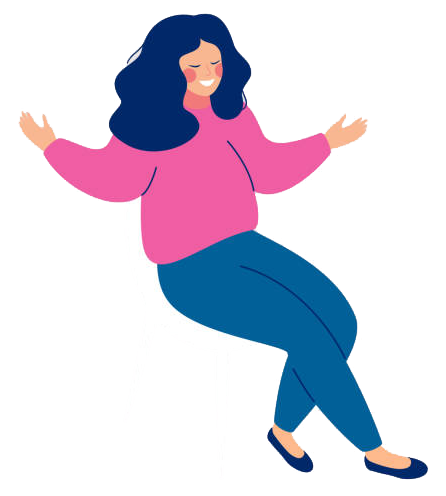 4
n=30
3
Коэффициент тревога/заторможенность
2
Велаксин имеет выраженный противотревожный эффект, особенно в начале терапии депрессии
1
0
42
4
21
35
28
14
7 день
Дни терапии Велаксином
С.Н. Мосолов, Е.Г. Костюкова с соавт. «Клиническая эффективность и переносимость препарата венлафаксин (Велаксин) при лечении умеренной и тяжелой депрессии». Современная Терапия Психических расстройств, №3, 2007
[Speaker Notes: Выраженный противотревожный эффект в первые дни терапии позволяет избежать дополнительного назначения транквилизаторов]
ИССЛЕДОВАНИЕ МОСОЛОВА С.Н. ВЫВОД
Велаксин имеет выраженный противотревожный эффект, особенно в начале терапии депрессии
(уже в течение первой недели)
С.Н. Мосолов, Е.Г. Костюкова с соавт. «Клиническая эффективность и переносимость препарата венлафаксин (Велаксин) при лечении умеренной и тяжелой депрессии». Современная Терапия Психических расстройств, №3, 2007
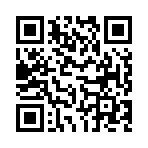 Алзепил®
Первая линия лечения деменции
МНН: ДОНЕПЕЗИЛ
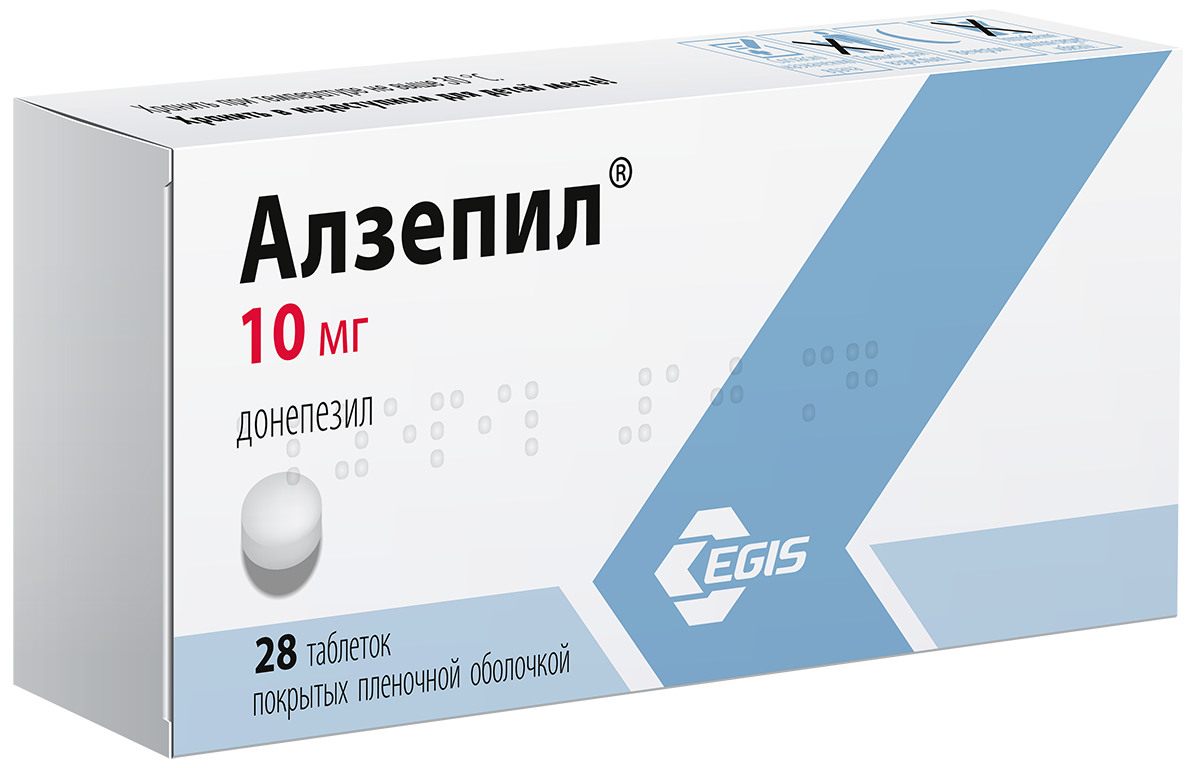 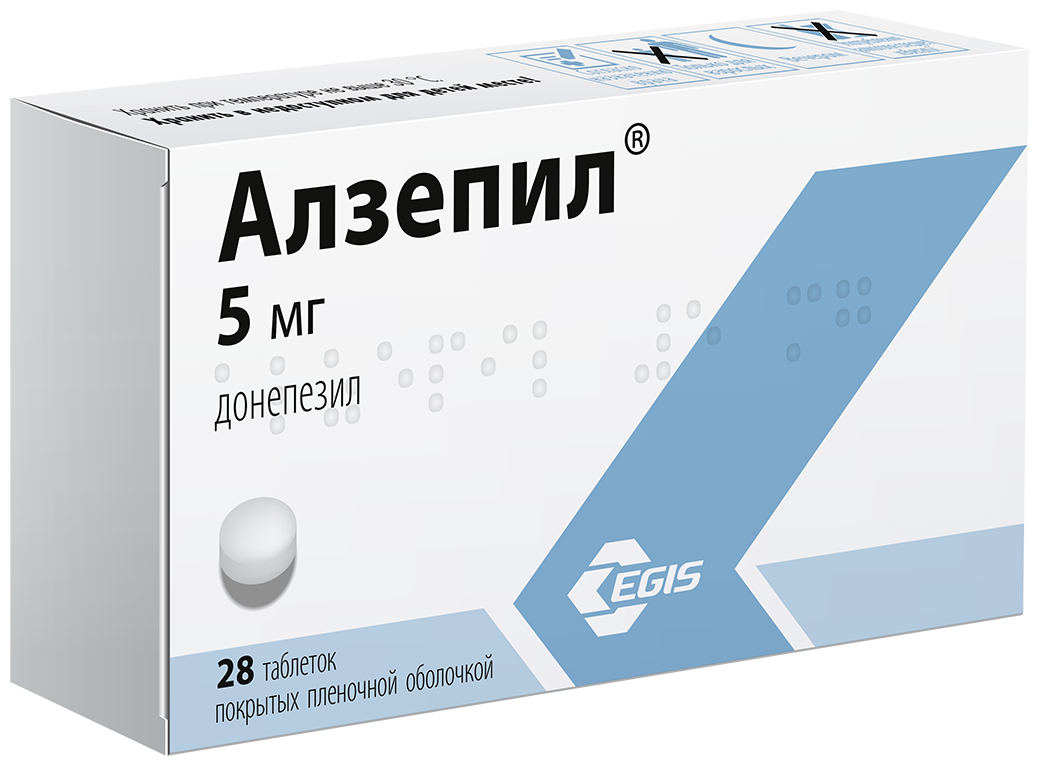 Фармакотерапевтическая группа: холинэстеразы ингибитор Код АТХ: N06DA02
Лекарственные формы:
Таблетки покрытые пленочной оболочкой
5 мг
10 мг
Максимальная суточная доза: 10 мг
Срок годности: 5 лет
Условия отпуска из аптек: По рецепту (Форма № 107-1/у)
Инструкция по медицинскому применению лекарственного препарата Алзепил® РУ: ЛП-№(000397)-(РГ-RU)
МЕХАНИЗМ ДЕЙСТВИЯ
Алзепил® – селективный и обратимый ингибитор ацетилхолинэстеразы (AXЭ)
1
2
ингибирует активность АХЭ
повышает тем самым концентрацию АХ
4
3
сдерживает прогрессирование деменции
усиливает холинергическую передачу нервного импульса в коре головного мозга
СХЕМА ИНГИБИРОВАНИЯ ДЕЙСТВИЯ ХОЛИНЭСТЕРАЗЫ В СИНАПСЕ
Алзепил®
Ингибитор АХЭ
Дефицит ацетилхолина
Дефицит ацетилхолина
Ацетилхолин
АХЭ
АХЭ
АХЭ
Нет терапии
Здоровый человек
Проводится терапия
AXЭ – ацетилхолинэстераза, фермент, разрушающий ацетилхолин
СПОСОБ ПРИМЕНЕНИЯ И ДОЗЫ
10 мг
10 мг
Максимальная суточная доза 10 мг в сутки
ПОДДЕРЖИВАЮЩАЯ ДОЗА

Через 1 месяц при необходимости дозу можно увеличить до 10 мг 1 раз в сутки.
Длительность терапии определяется врачом
НАЧАЛЬНАЯ ДОЗА
Начальная доза составляет 5 мг 1 раз в сутки. Лечение продолжают в течение
5 мг
Не менее 4 недель
Последующая поддерживающая терапия
Внутрь, 1 раз в сутки перед сном, независимо от времени приема пищи
Инструкция по медицинскому применению лекарственного препарата Алзепил® РУ: ЛП-№(000397)-(РГ-RU)
АЛГОРИТМ ТЕРАПИИ БОЛЕЗНИ АЛЬЦГЕЙМЕРА
II
I
Первая линия терапии ─ ингибиторы АХЭ
Вторая линия терапии ─ мемантин
Недостаточная эффективность: отсутствие или «истощение» эффекта
Перевод на мемантин или 
комбинированная терапия: 
ингибитор АХЭ + мемантин
Комбинированная терапия
 с церебролизином
Есть
Нет
Переход на другой ингибитор АХЭ
Продолжениетерапии
При переходе на стадию тяжелой деменции: ривастигмин ТТС, мемантин + психотропная терапия (по показаниям)
Недостаточный эффект или его отсутствие
Руководство по гериатрической психиатрии / под ред. С.И.Гавриловой, М.: МЕДпресс. 2020
КОМБИНИРОВАННАЯ ТЕРАПИЯ ЭФФЕКТИВНЕЕ МОНОТЕРАПИИ
УЛУЧШАЛО КФ У ПАЦИЕНТОВ С ПОЗДНИМИ СТАДИЯМИ БА
Когнитивные функции (SIB)
6
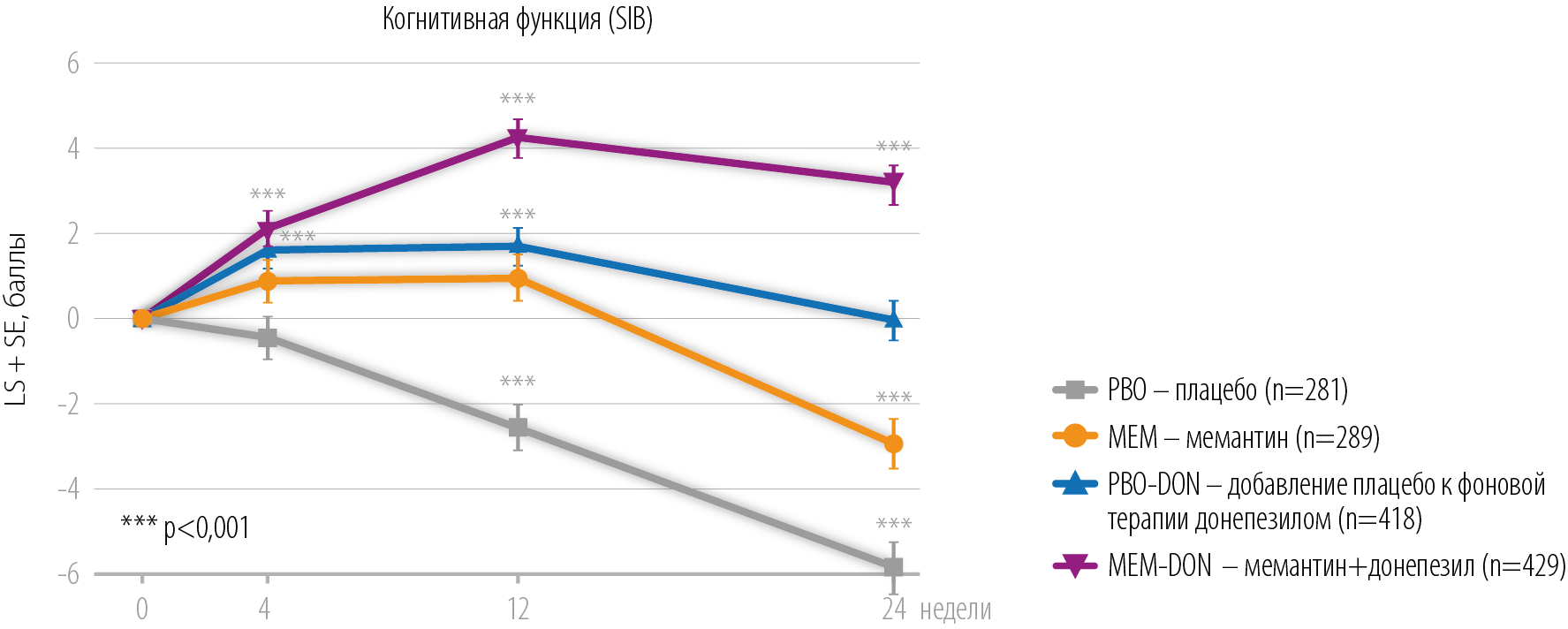 4
2
Группа MEM-DON 
показала значительное улучшение в сравнении с группами монотерапии
0
LS+SE, баллы
-2
-4
-6
Недели
24
12
0
4
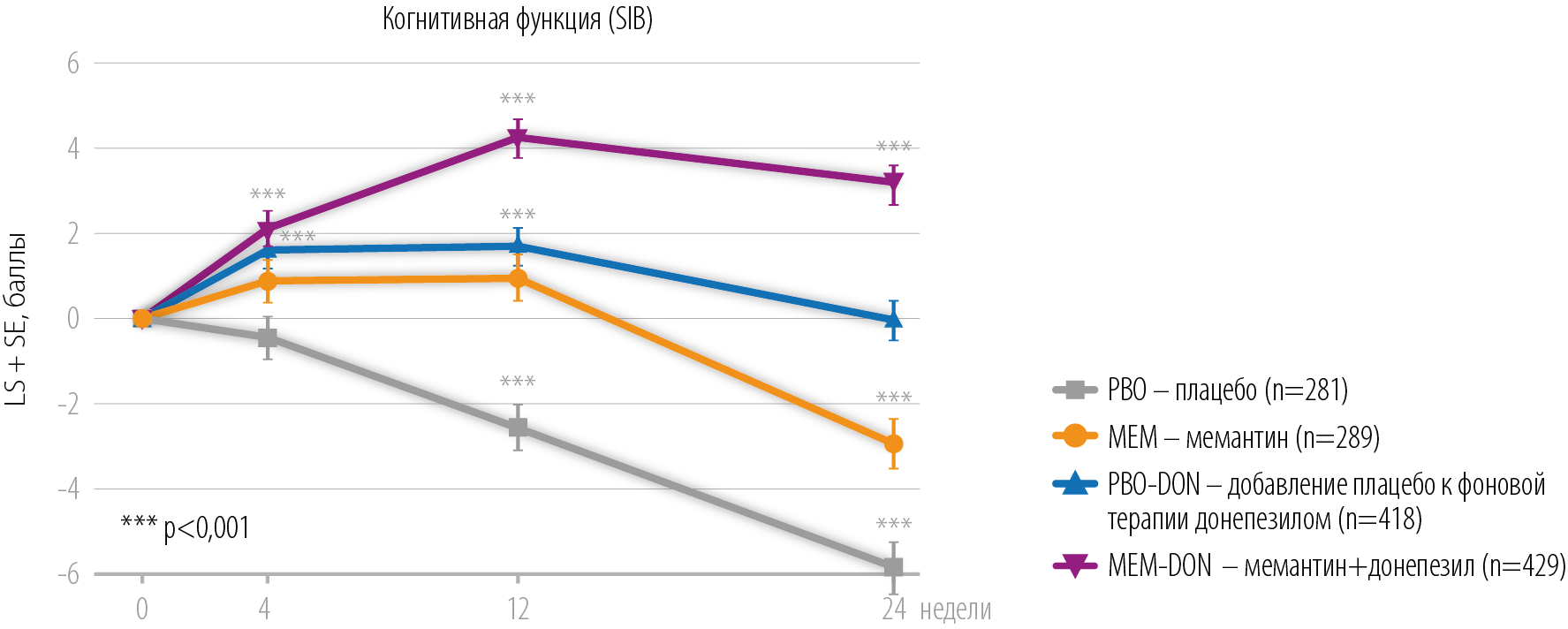 PBO – плацебо (n=281)
Анализ статистических сравнений производился без изменений от базового уровня (нулевое изменение от базовой линии). LS- наименьшее среднее значение; SE- стандартная ошибка среднего

КФ – когнитивные функции
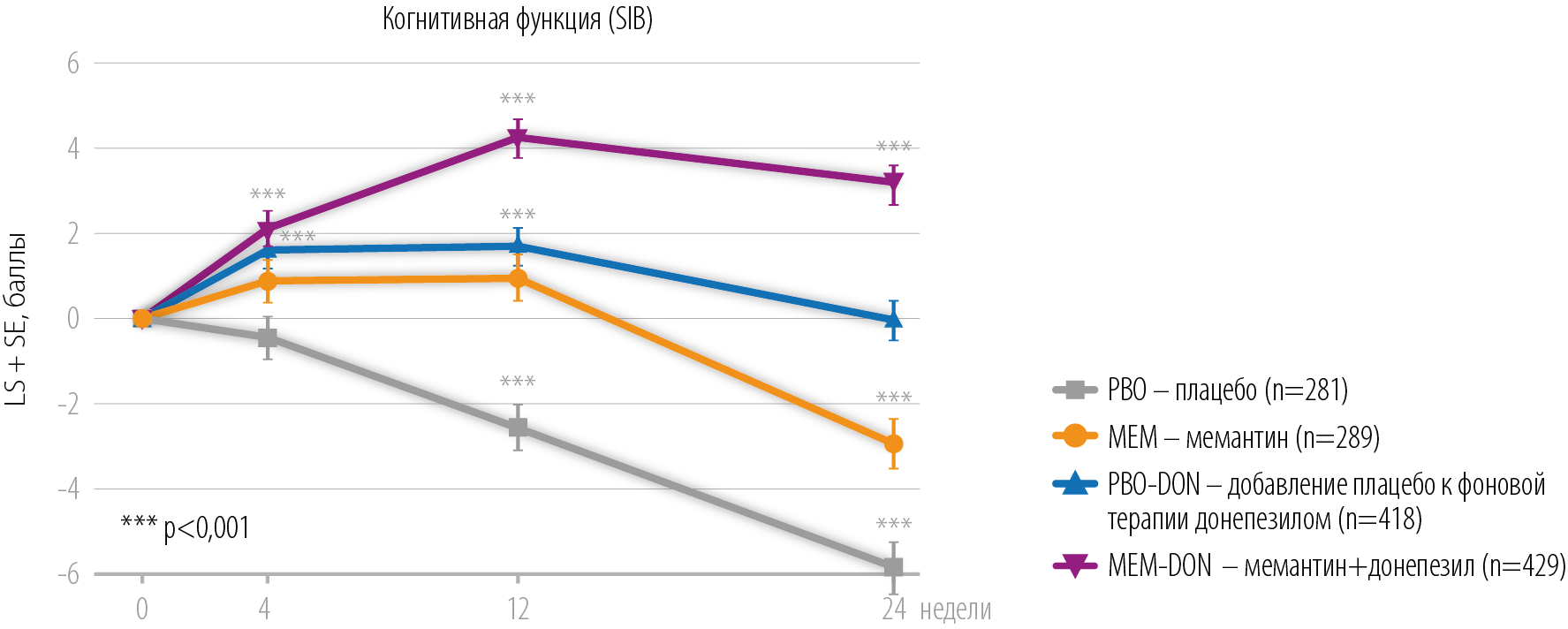 MEM – мемантин (n=281)
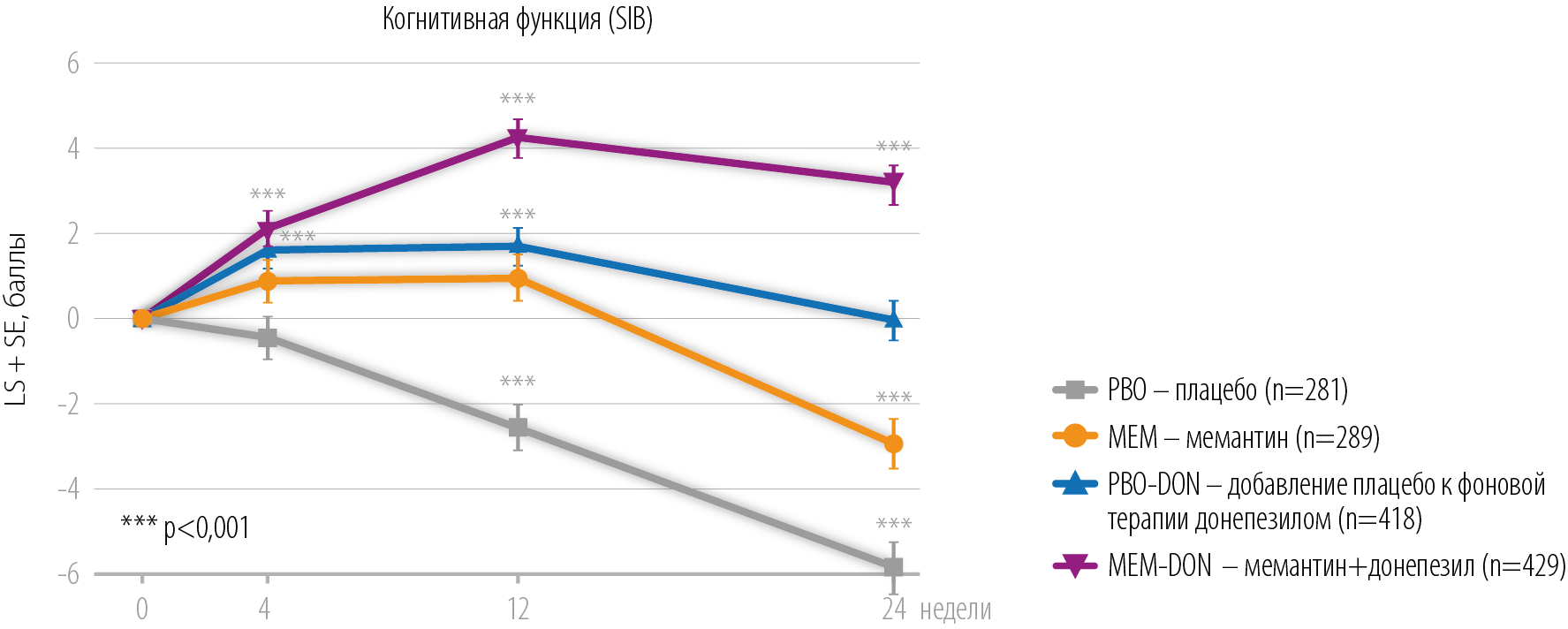 PBO-DON – добавление плацебо к фоновой терапии донепезилом (n=418)
MEM-DOM – мемантин+донепезил (n=429)
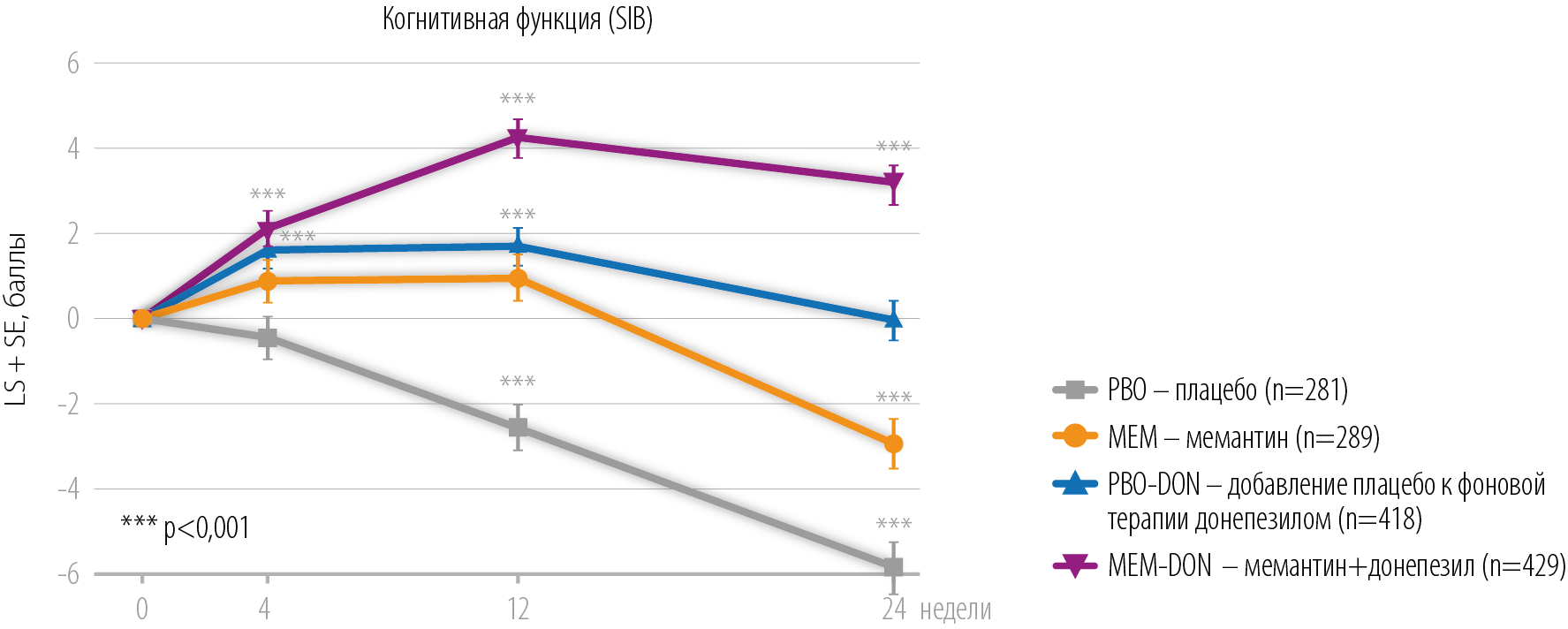 Atri А. at al. Cumulative, additive benefits of memantine donepezil combination over component monotherapies in moderaе to severe Alzheimer’s dementia: a pooled area under the curve analysis. Alzheimer's Research & Therapy (2015) 7:28
ИССЛЕДОВАНИЕ ХАНСЕН Р.А.: РЕЗУЛЬТАТЫ
ЧАСТОТА ПОБОЧНЫХ ЭФФЕКТОВ ДОНЕПЕЗИЛА В СРАВНЕНИИ С ДРУГИМИ ПЕРОРАЛЬНЫМИ ИХЭ
p<0,05
Донепезил селективно взаимодействует с АХЭ головного мозга, поэтому вызывает значительно меньше побочных эффектов
Пациенты, отметившие побочные эффекты препарата, %
Hansen R.A. Efficacy and safety of donepezil, galantamine, and rivastigmine for the treatment of Alzheimer’s disease: A systematic review and meta-analysis. Clin Interv Aging. 2008 June; 3(2): 211-225.
ИССЛЕДОВАНИЕ АНДЕРС ВИМО: РЕЗУЛЬТАТЫ
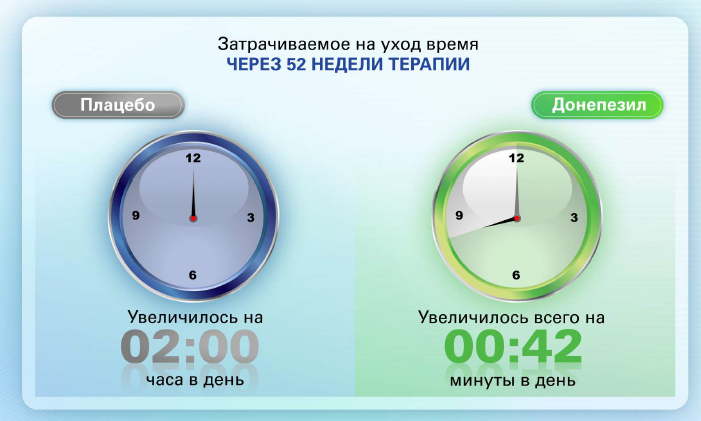 Результаты:
Через 52 недели исследования, лица, ухаживающие за пациентами в группе плацебо, тратили на уход за ними почти на 2 часа каждый день (106,8 мин) больше, чем они тратили времени на базовом уровне. Для тех, кто ухаживал за пациентами в группе донепезила затраты времени были значительно меньше – только на 42 минуты больше, чем на базовом уровне.
Разница во времени между двумя группами относительно базовой линии в неделю составила 1,1 ч каждый день
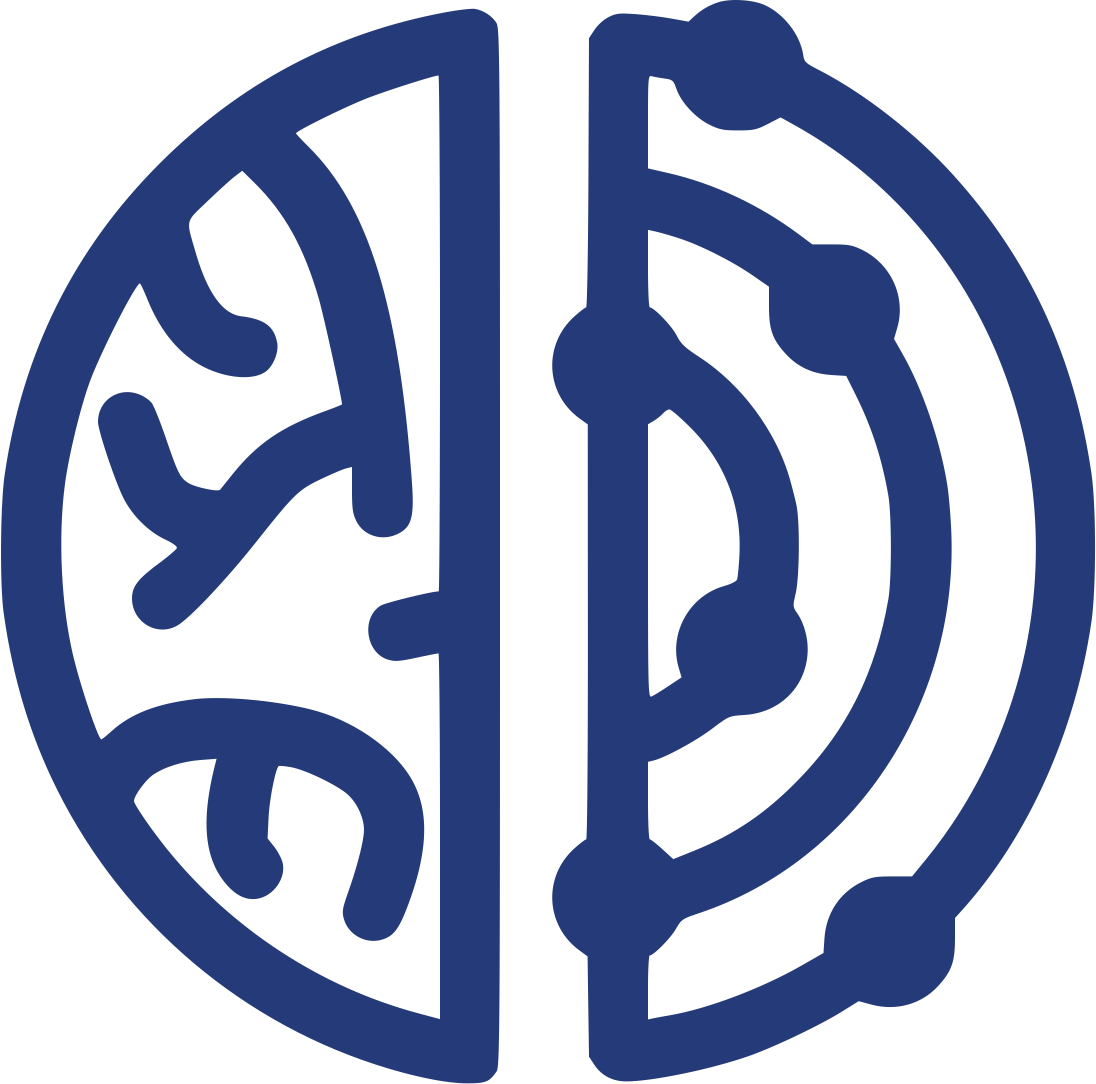 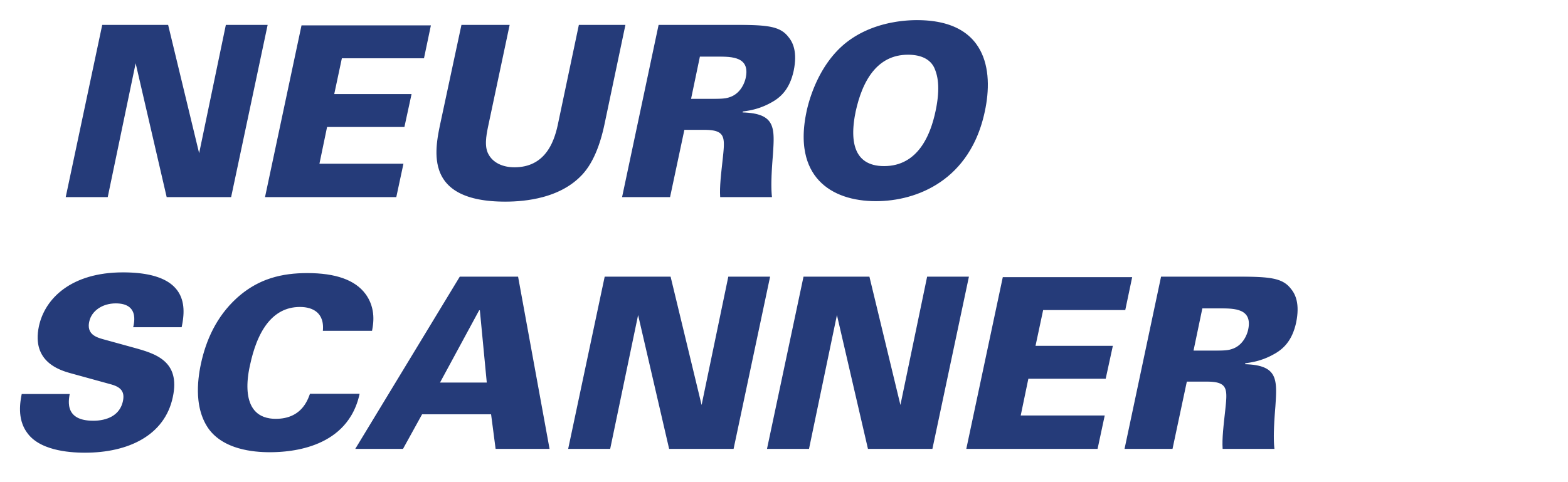 мобильное приложение для врачей
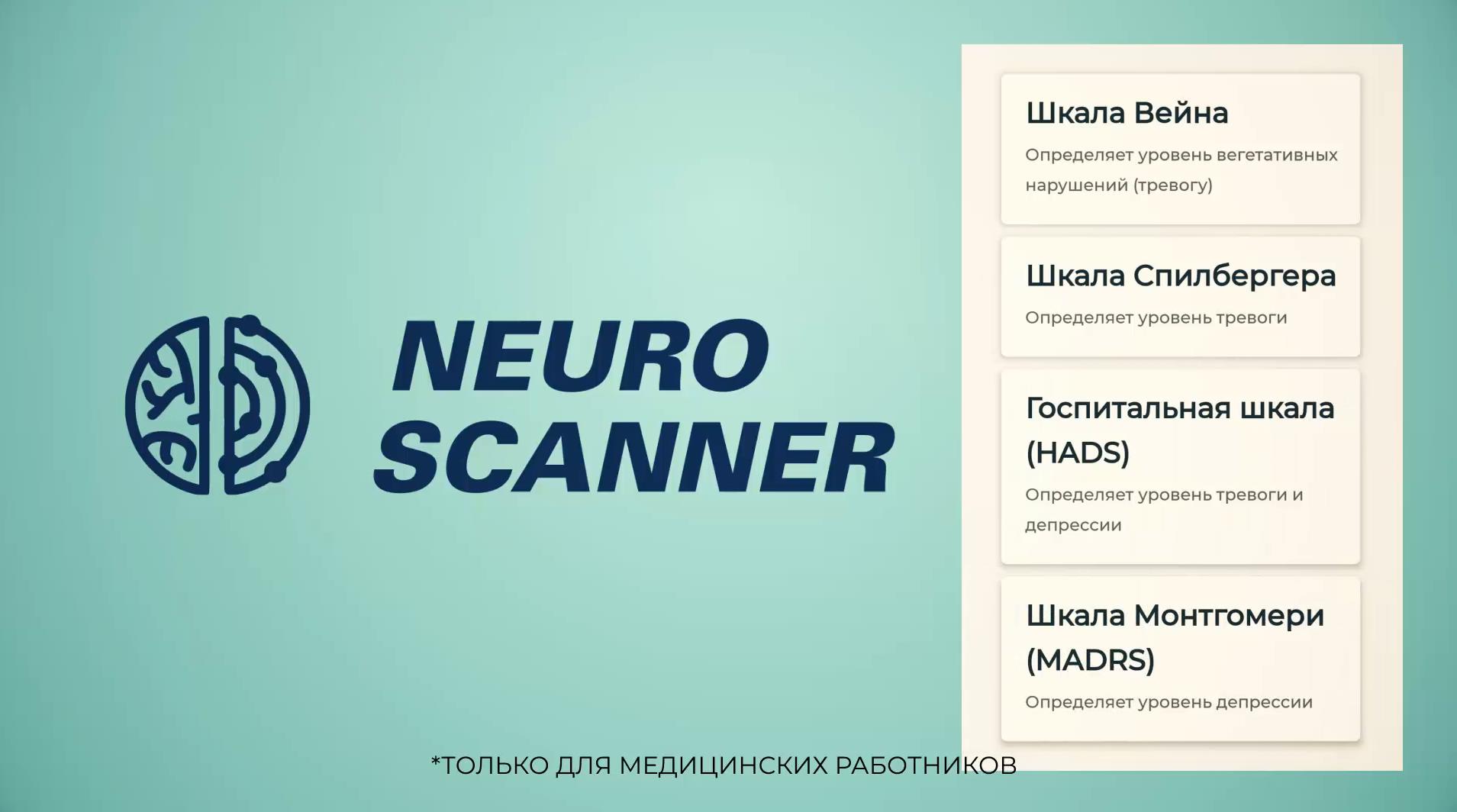 включает в себя основной набор тестовых методик для выявления тревожно-депрессивных нарушений
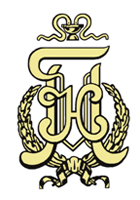 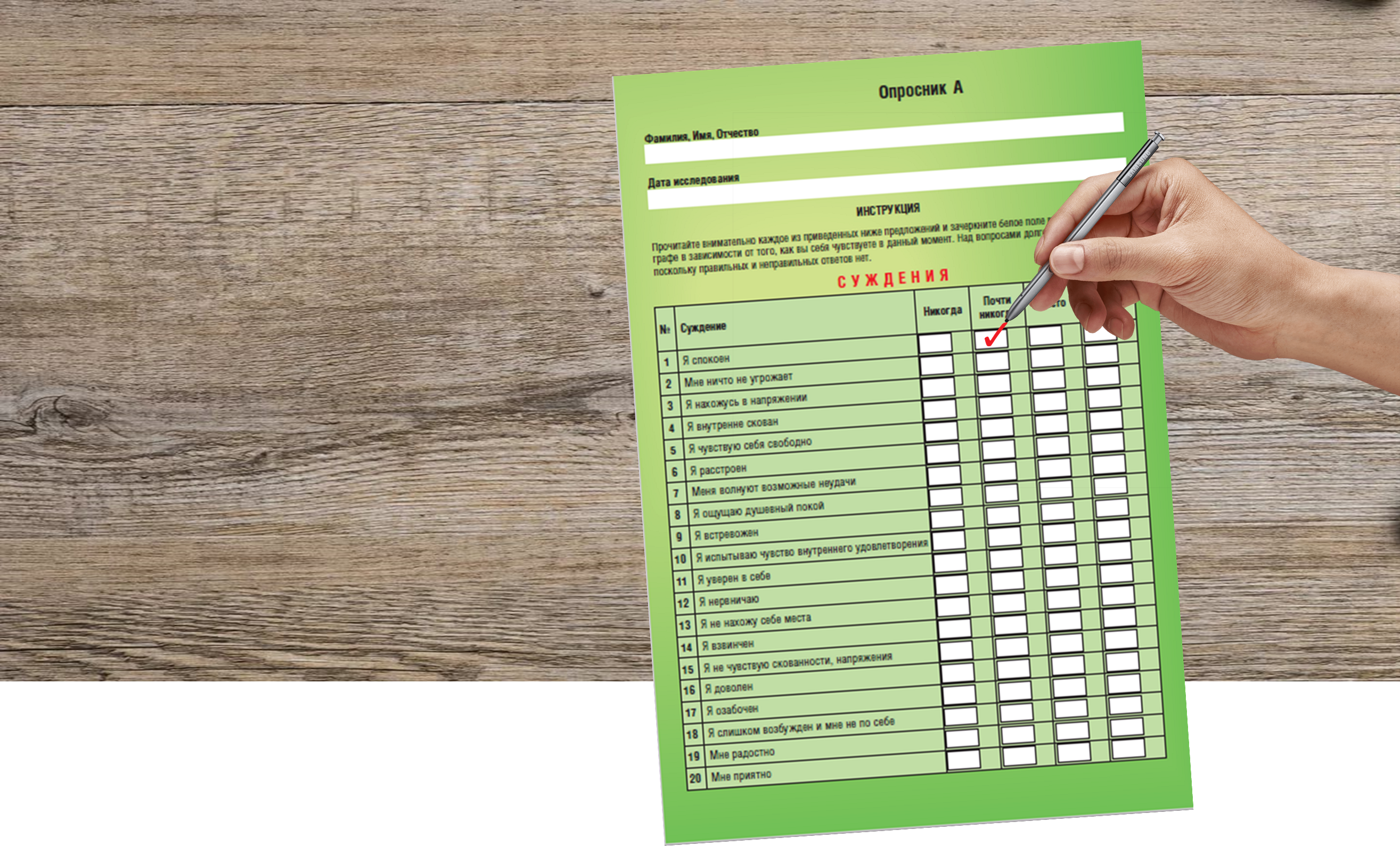 Медицинское наполнение подготовлено: 
Национальный медицинский исследовательский центр психиатрии и неврологии им. В.М. Бехтерева
Как работает приложение?
Шаг 1: 
Пациент отвечает на вопросы анкет*
*Neuroscanner работает со стандартными бланками анкет, которые можно скачать в приложении или на сайте Neuroscanner.ru
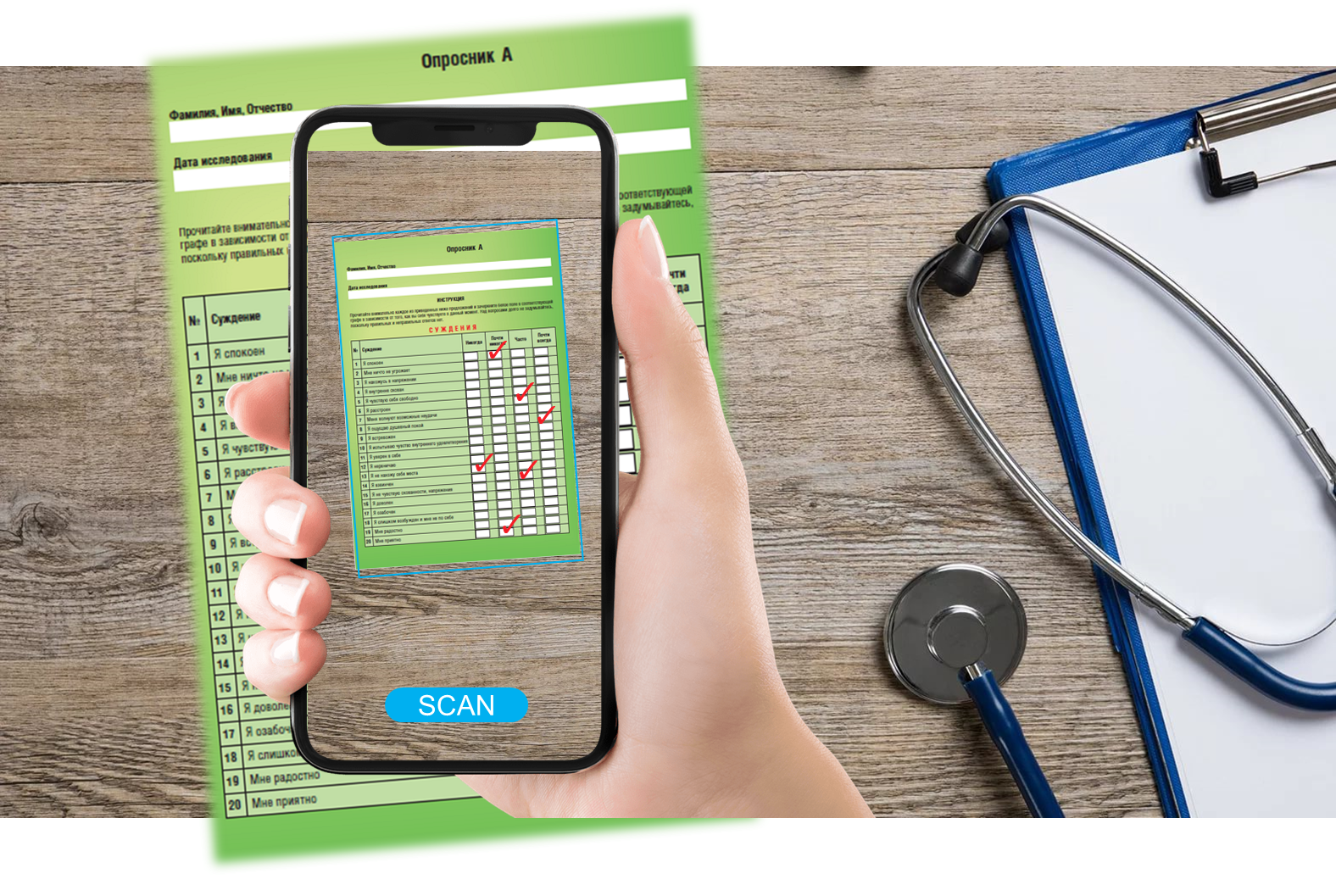 Как работает приложение?
Шаг 2: 
Доктор сканирует результат опроса с помощью
 NEUROSCANNER App
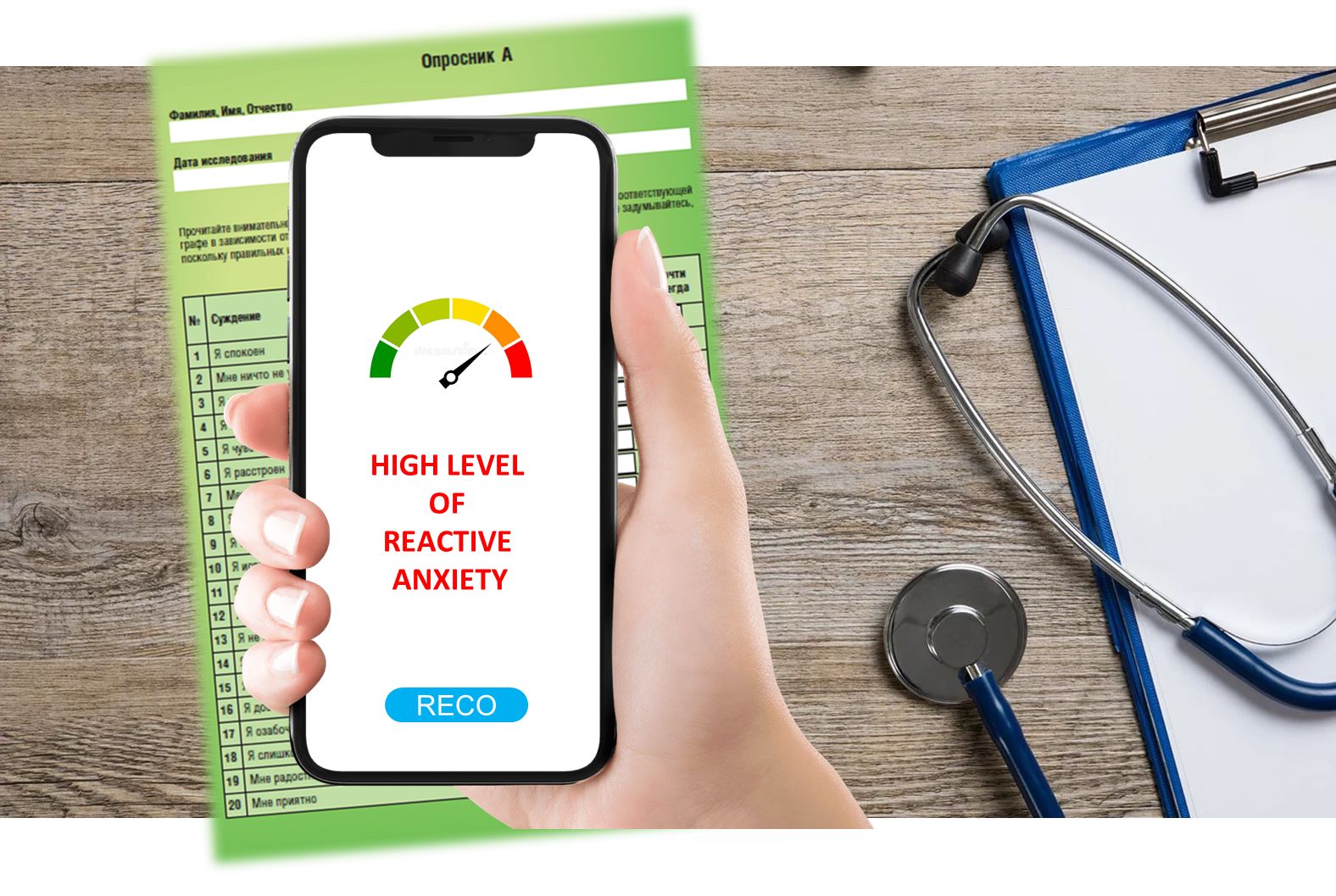 Краткое заключение:
38
Средний (умеренный) уровень реактивной тревожности
Шаг 3: 
Доктор получает суммарный балл по шкале и краткое заключение 
за 5 секунд*
Как работает приложение?
Подробное заключение
Лечение
Можно также ознакомиться с более подробной интерпретацией результата и вариантами лечения
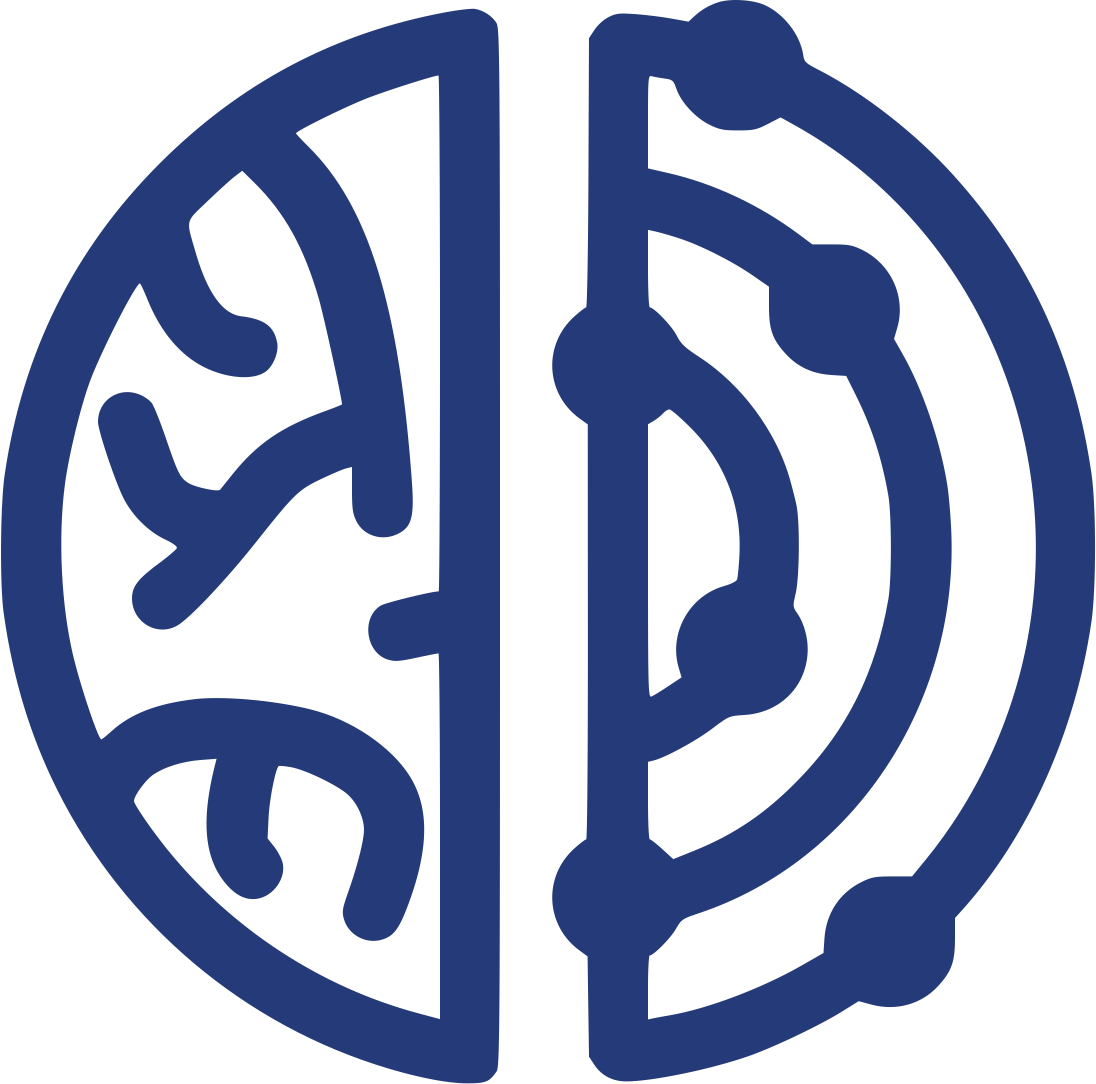 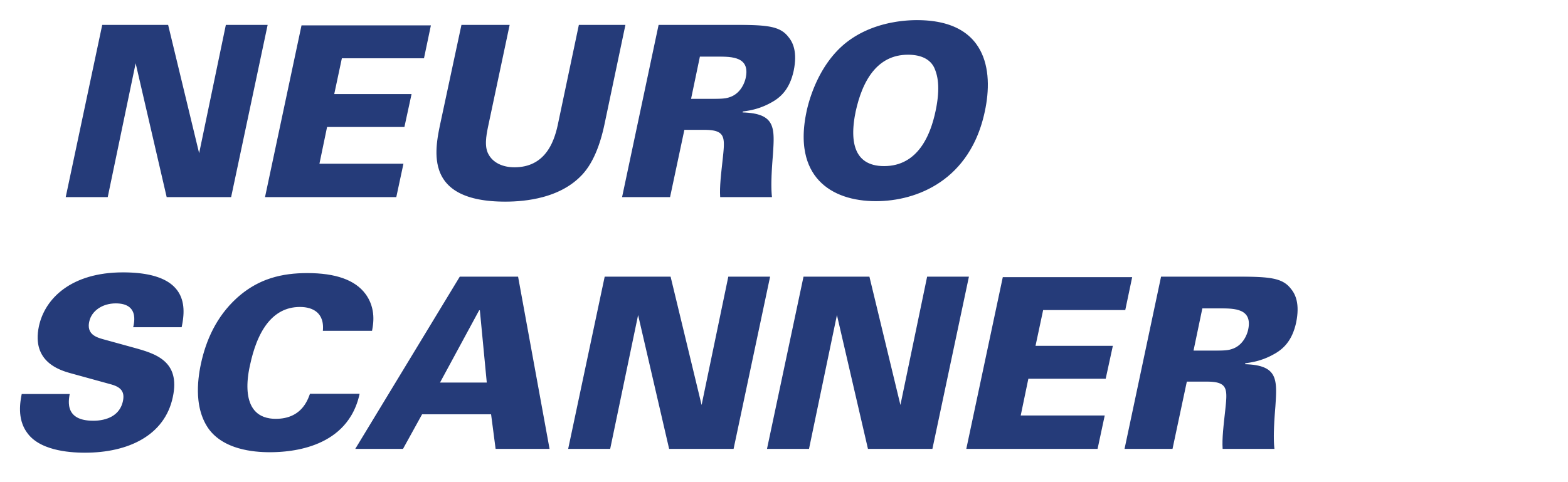 помогает получить:
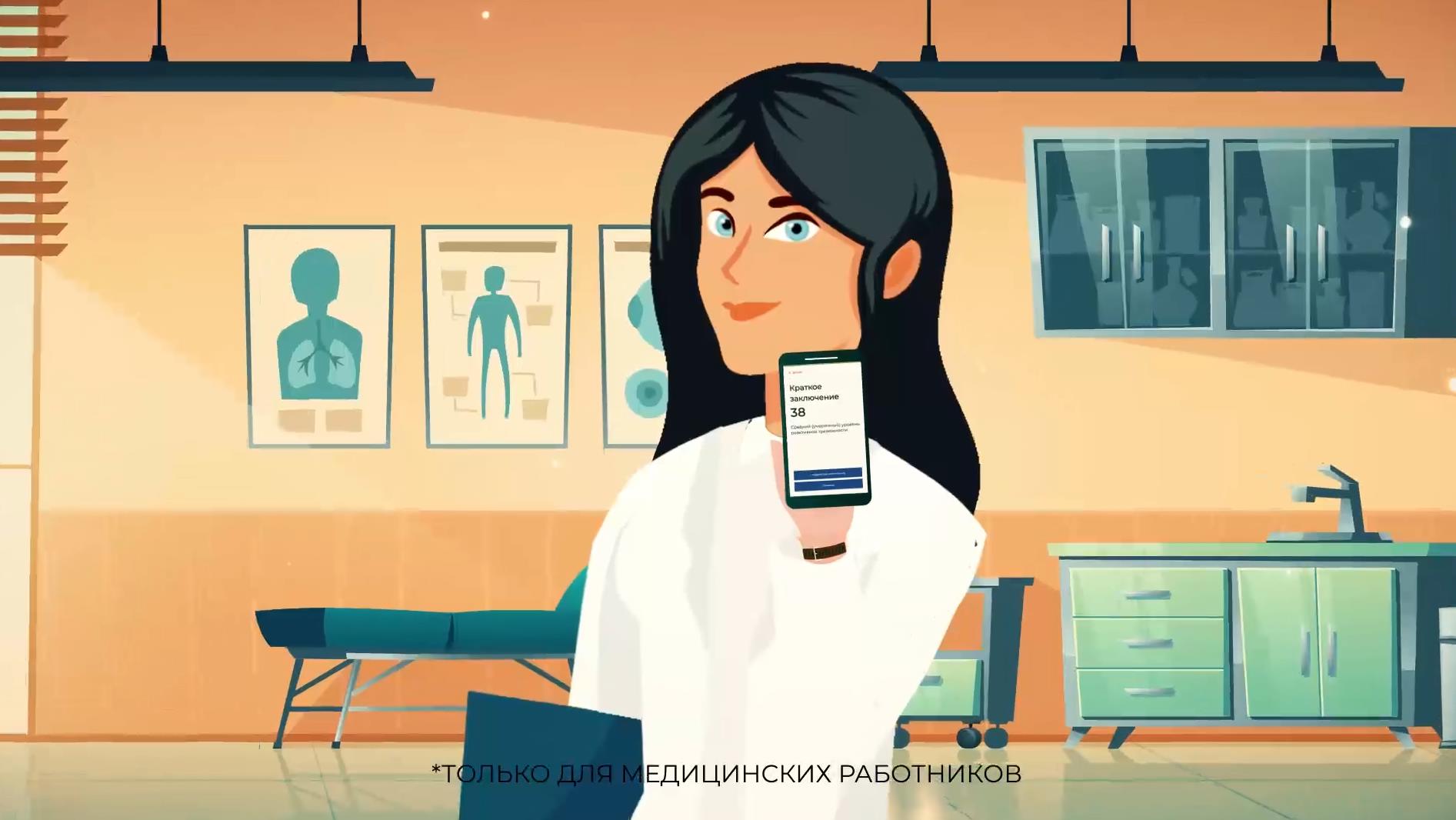 Быстро суммарный балл по шкале
Подробную информацию по результату тестирования
Возможные варианты лечения
Обоснование постановки диагноза и назначенного лечения
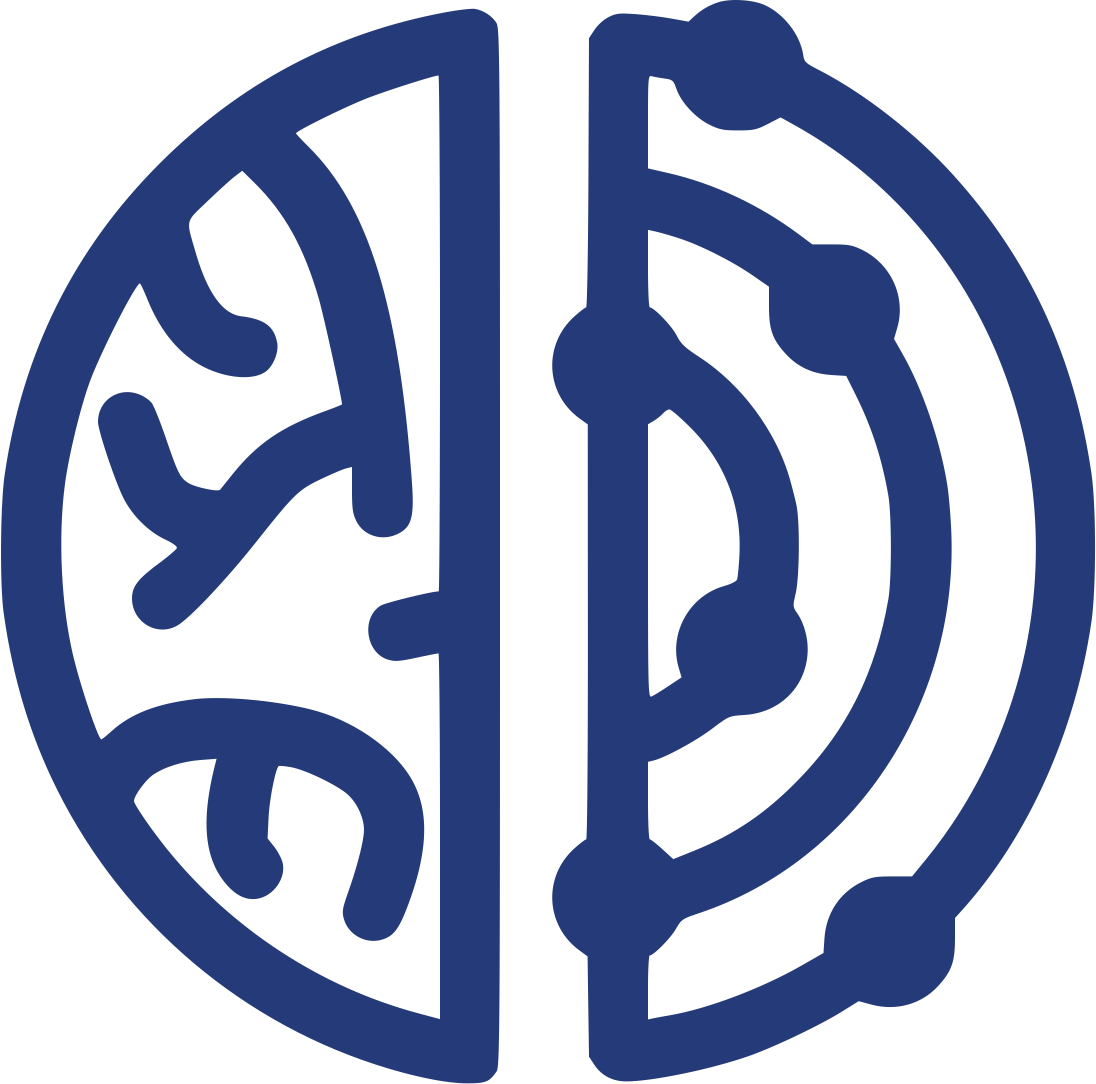 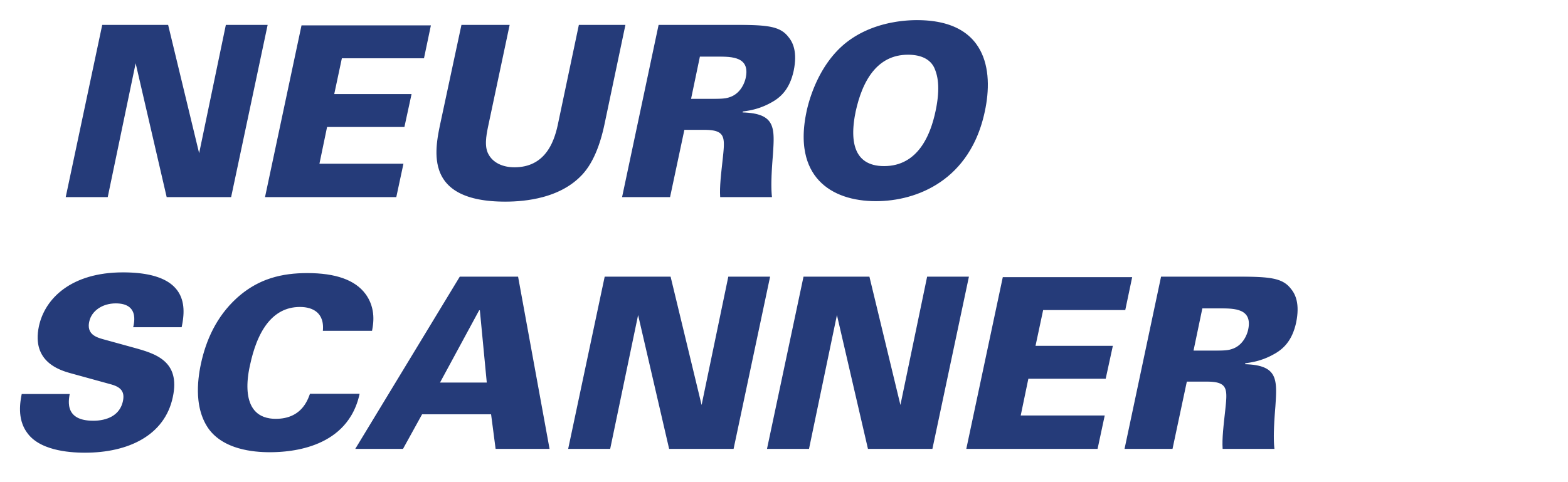 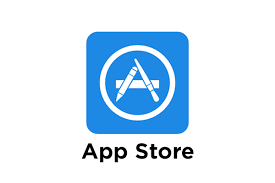 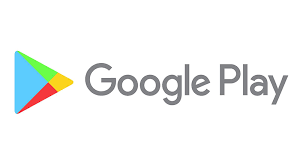 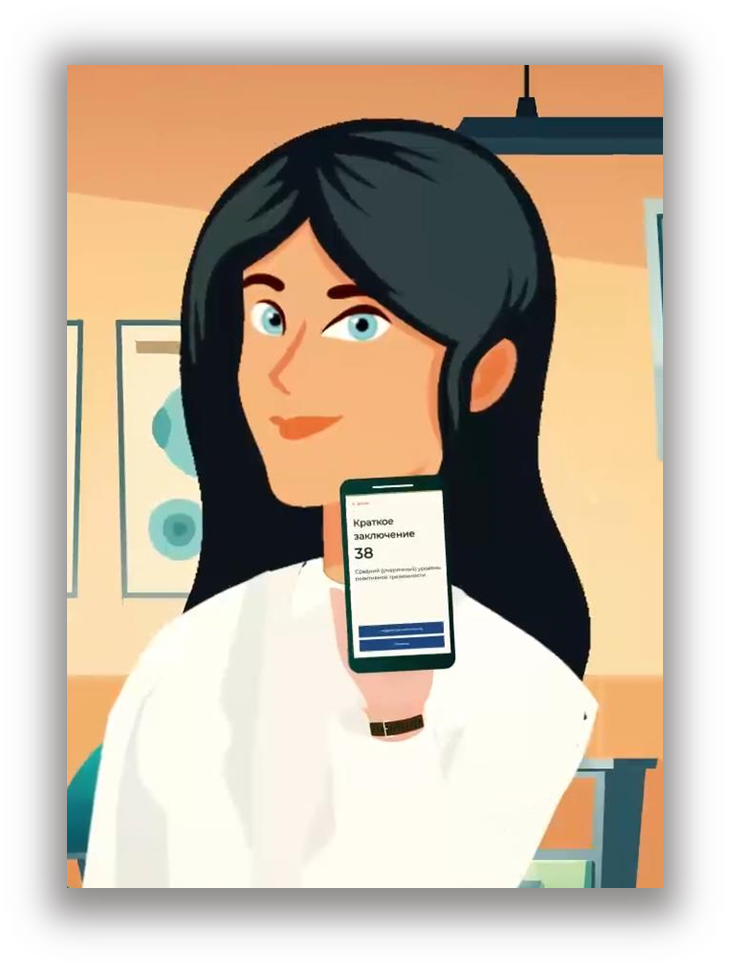 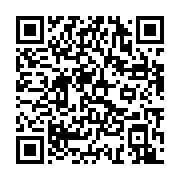 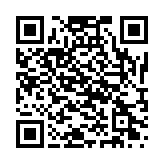 More information: Neuroscanner.ru
Спасибо за внимание!